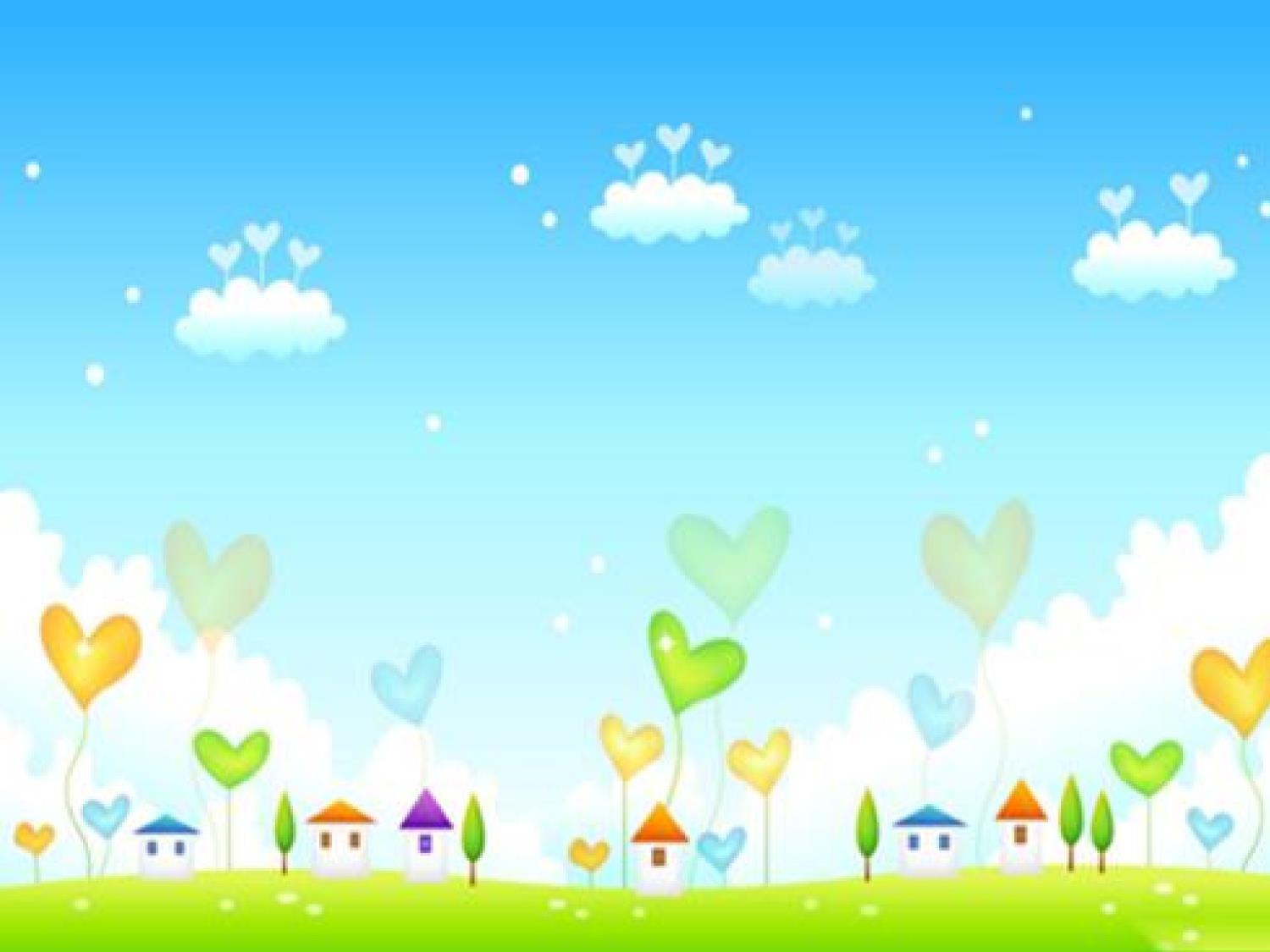 МАОУ ВИДНОВСКАЯ  СОШ № 10
«Влияние устного народного творчества на развитие связной речи у детей старшего дошкольного возраста»
Выполнила:
Воспитатель Атанян Л. М..
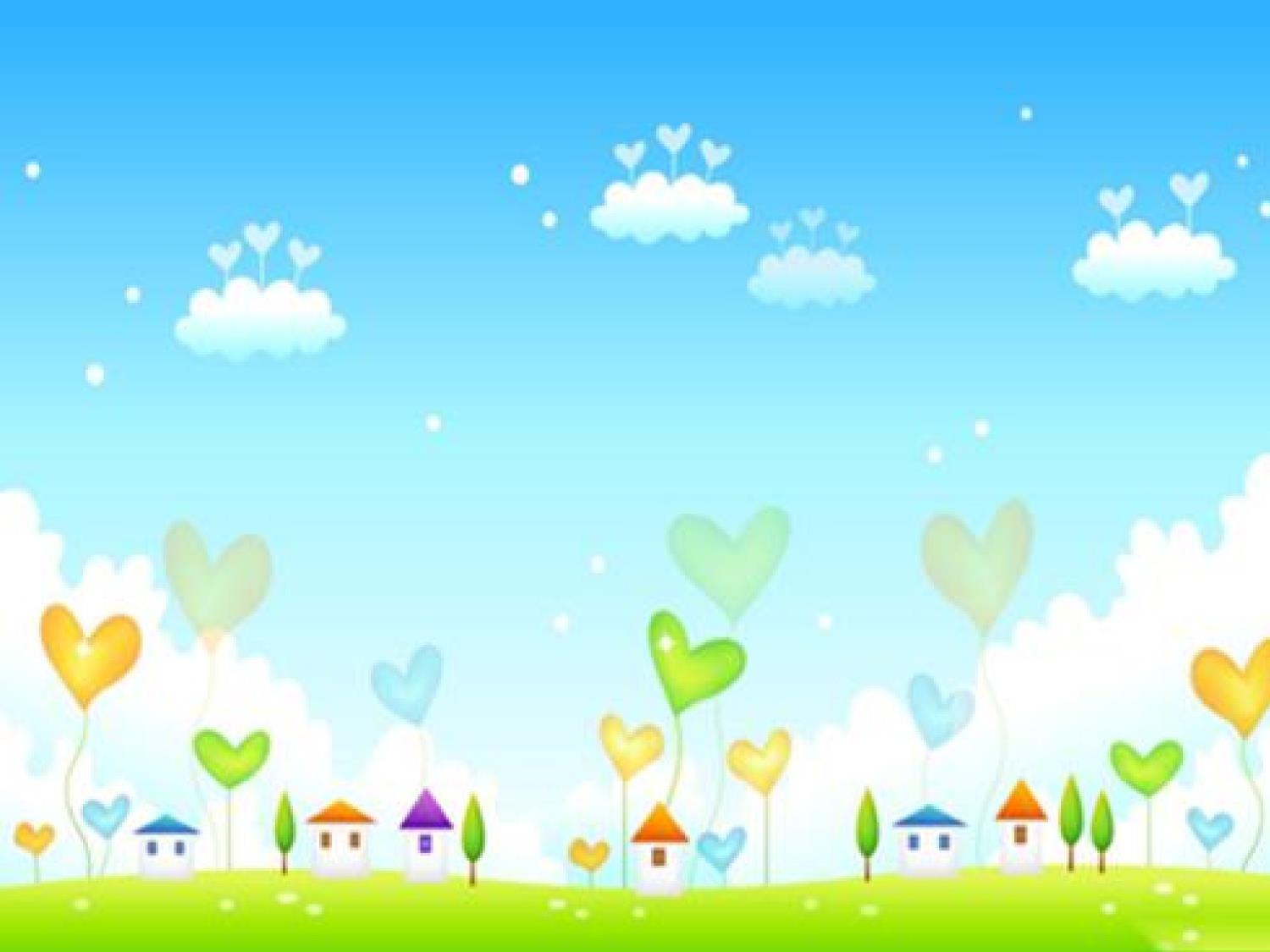 «Детская речь на всех этапах своего развития питается неисчерпаемой жизненной силой народного русского языка»
Корней Иванович Чуковский
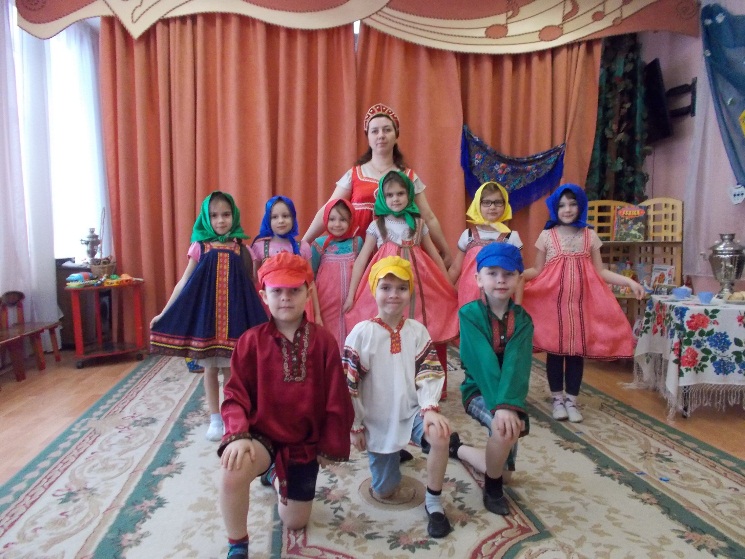 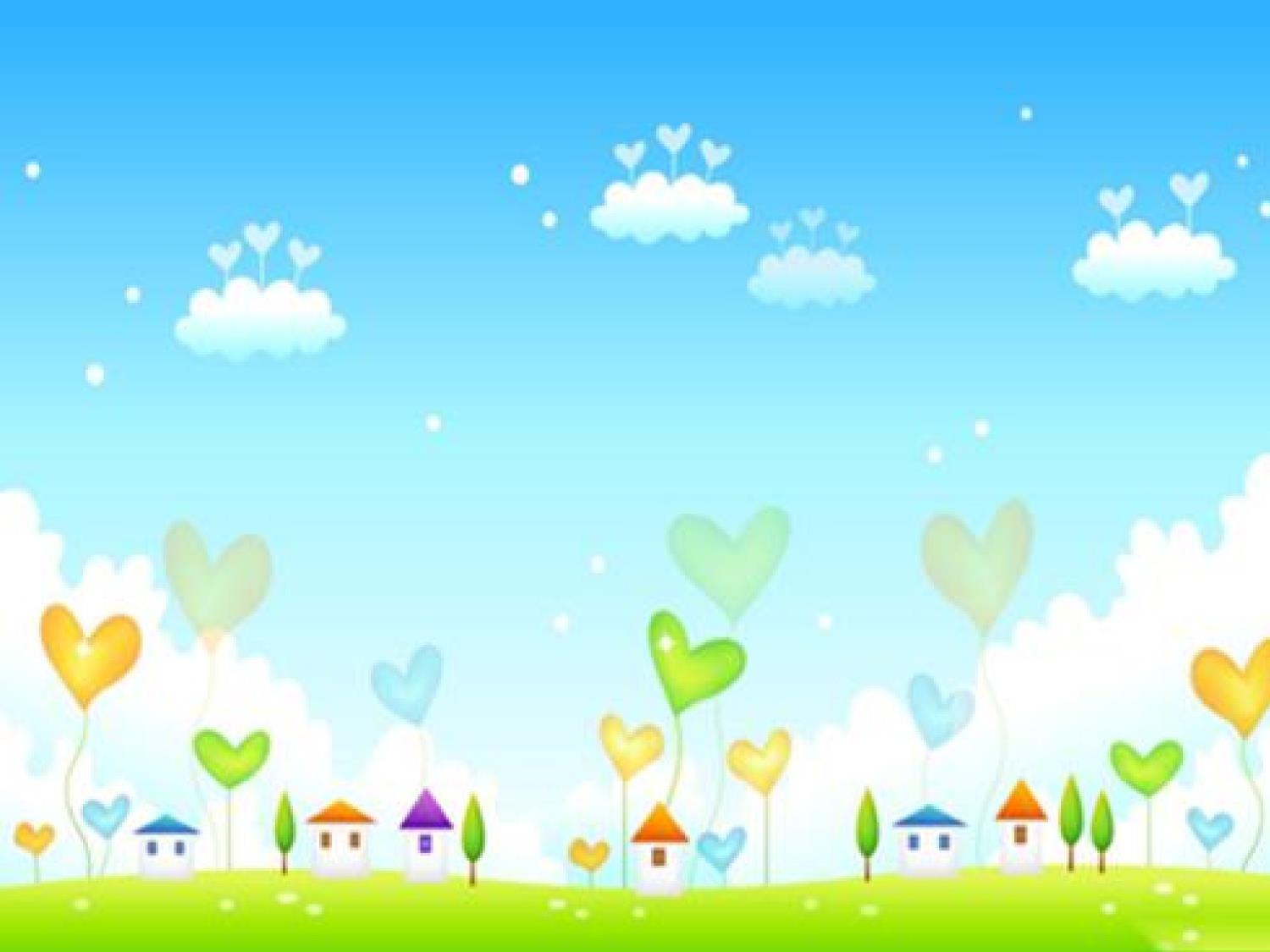 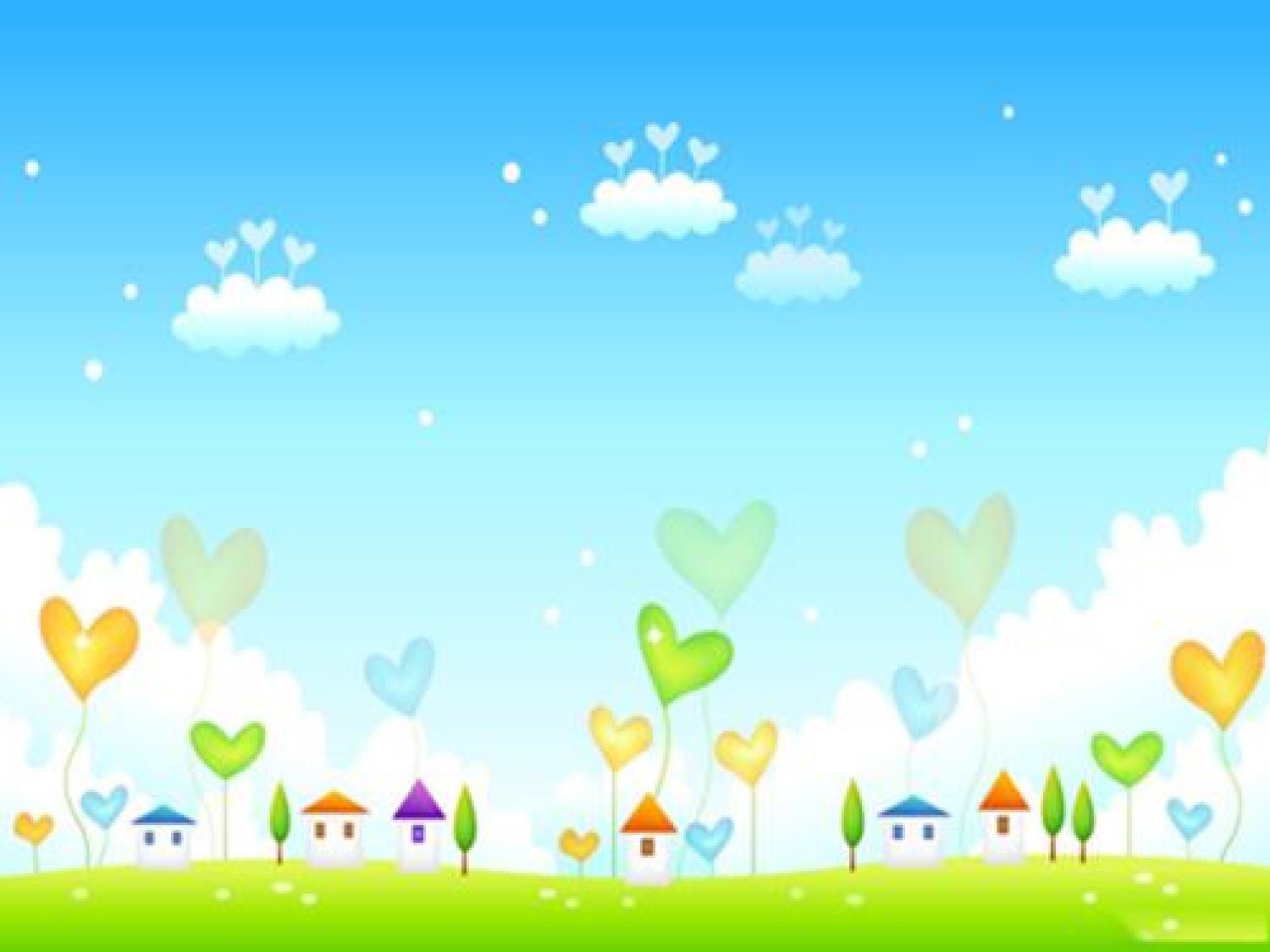 Актуальность:
В
наше
время
повсеместно
наблюдается
процесс
упрощения,
оскудения
В наше время повсеместно наблюдается процесс упрощения, оскудения русского языка, исчезают его красота, образность. Исключительно мал и примитивен словарный запас большинства взрослых и детей. Сегодняшнему дошкольнику не понятен смысл многих слов, составляющих структуру русского фольклора, он утрачивает важные моменты для развития познавательной деятельности. Многие малыши не слышали ни о Колобке, ни о Красной Шапочке, ни о Репке. Очень многим детям родители не читают сказки. Ребѐнок во многом зависит от взрослых .
.
русского
языка,
исчезают
его
красота,
образность
Исключительно
мал
и
.
примитивен
словарный
запас
большинства
взрослых
и
детей
Сегодняшнему
дошкольнику
не
понятен
смысл
многих
слов,
составляющих
структуру
русского
фольклора,
он
утрачивает
важные
моменты
для
развития
познавательной
.
деятельности
.
.
Очень
многим
детям
родители
не
читают
сказки
Ребѐнок
во
многом
зависит
от
.
взрослых
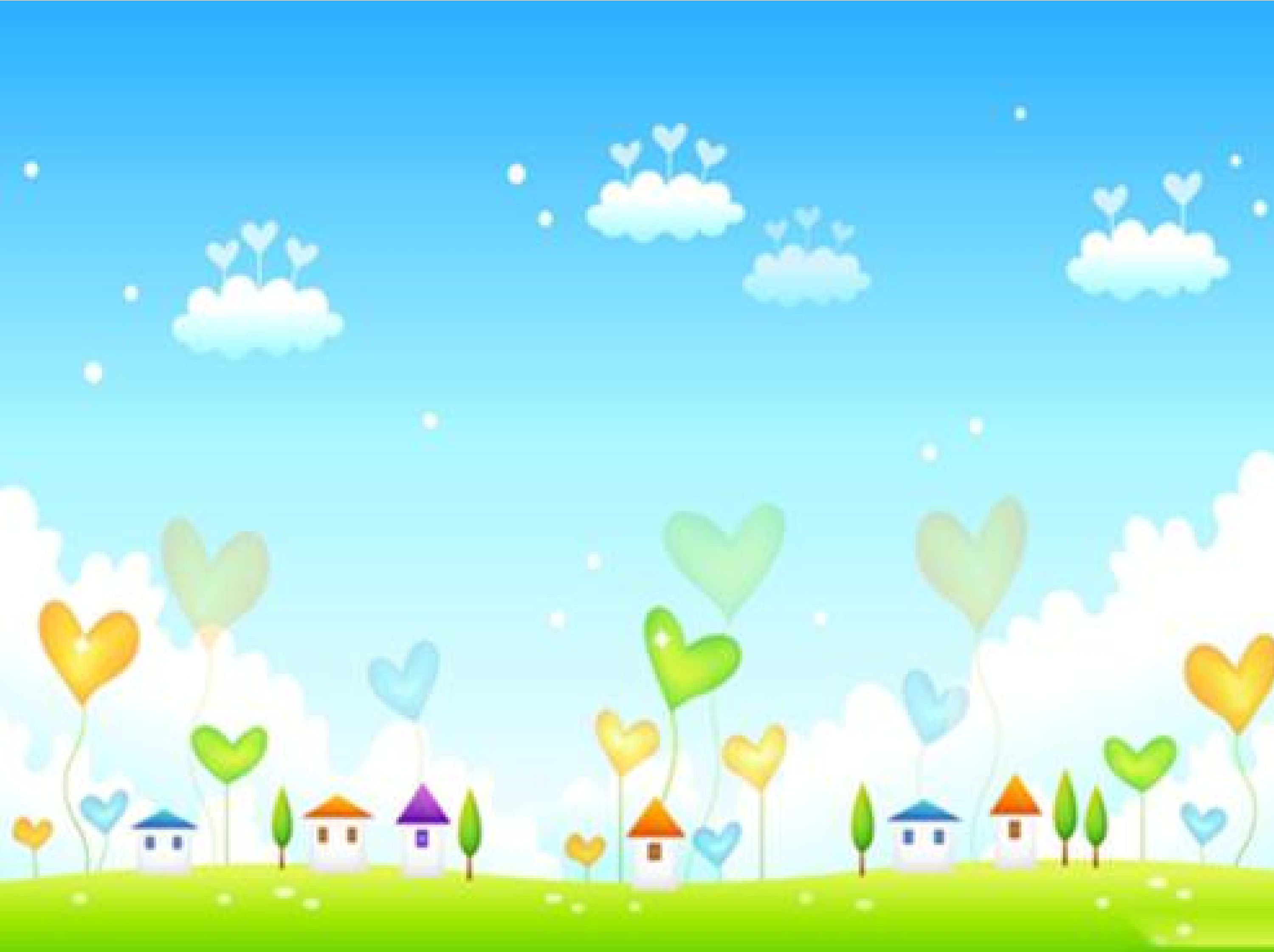 Под
связной
речью
понимают
смысловое
развернутое
высказывание
(
ряд
логически
сочетающихся
предложений),
.
обеспечивающее
общение
и
взаимопонимание
.
Основная
функция
связной
речи
–
коммуникативная
Она
.
осуществляется
в
двух
основных
формах
–
диалоге
и
монологе
.
Диалог
и
монолог
взаимосвязаны
друг
с
другом
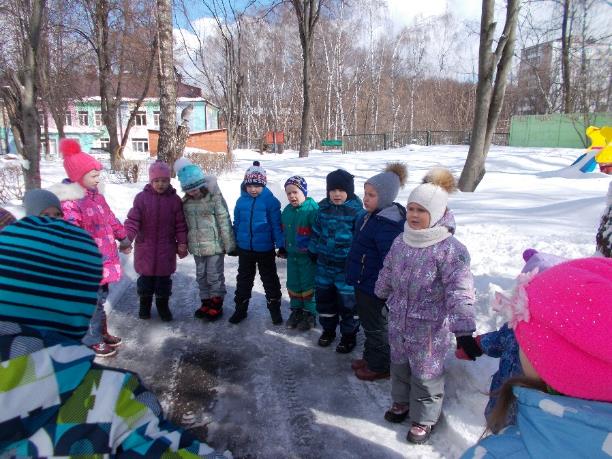 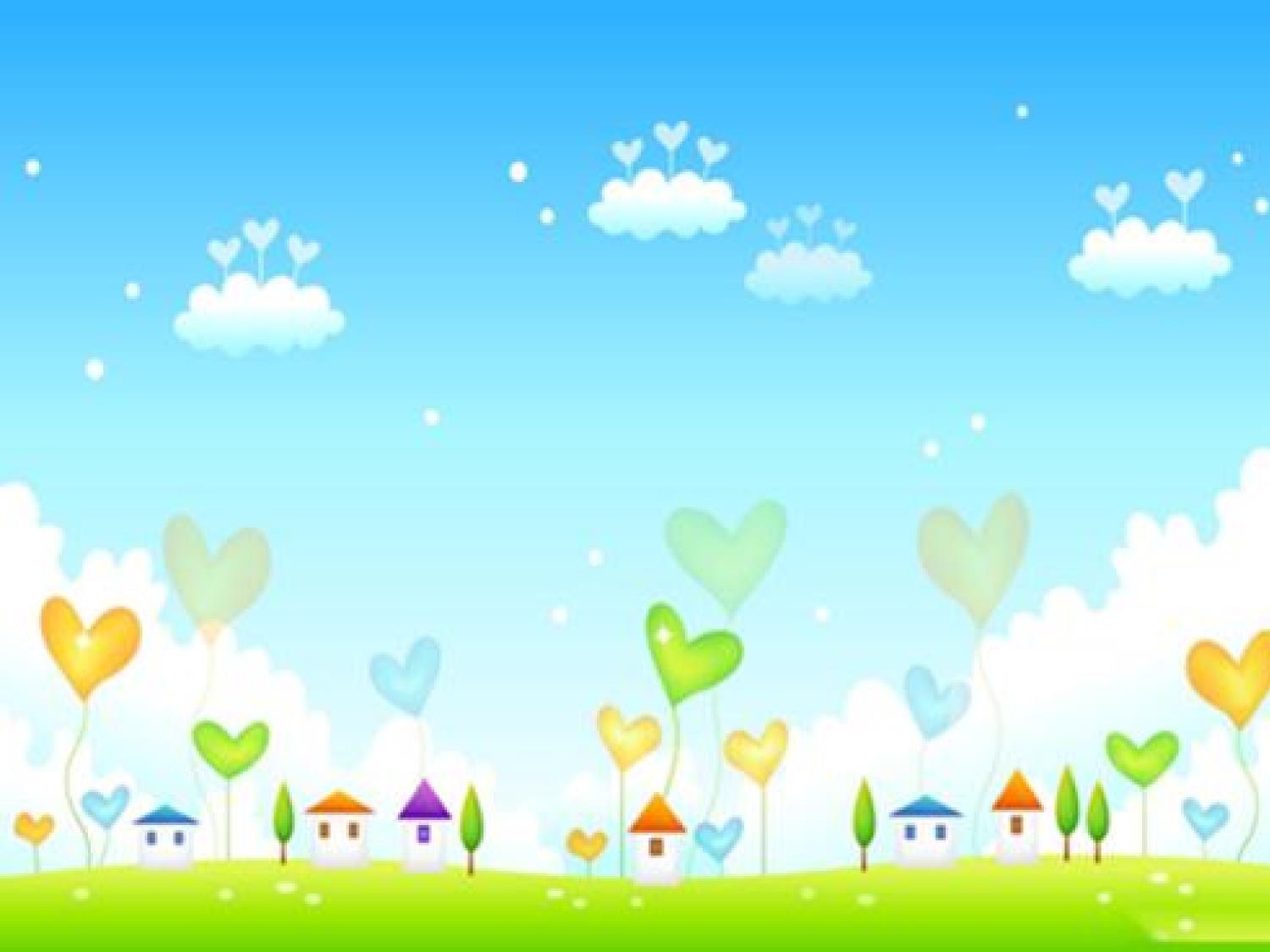 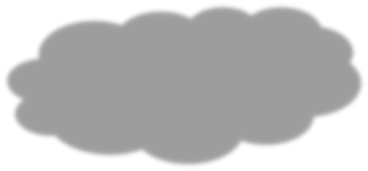 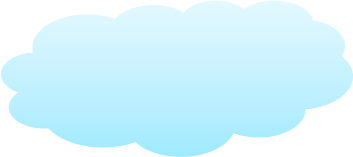 Пословицы
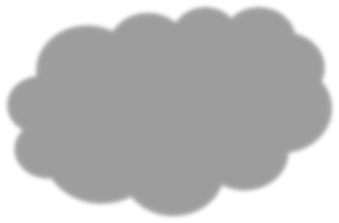 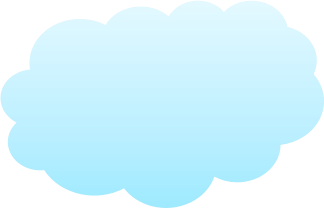 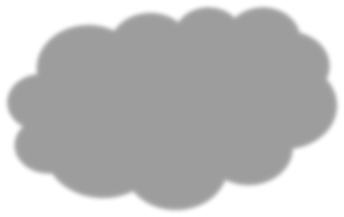 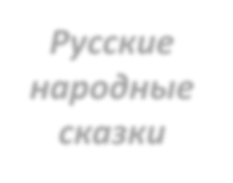 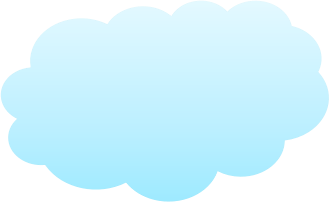 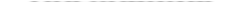 Русские
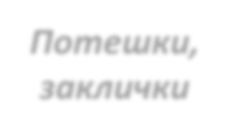 Потешки,
народные
заклички
сказки
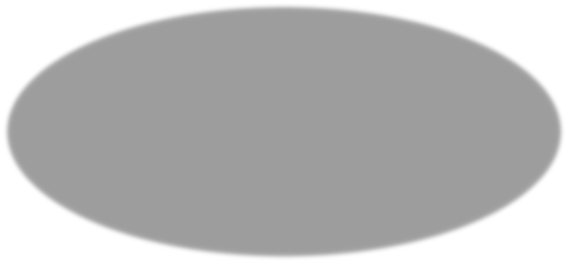 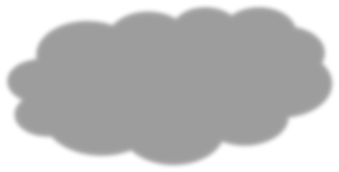 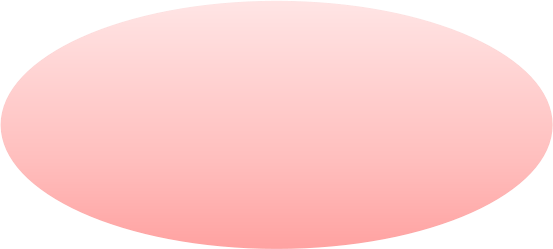 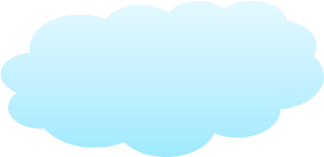 Частушки
ИСПОЛЬЗОВАНИЕ
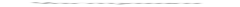 ФОЛЬКЛОРА
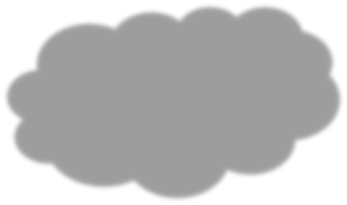 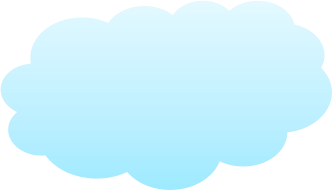 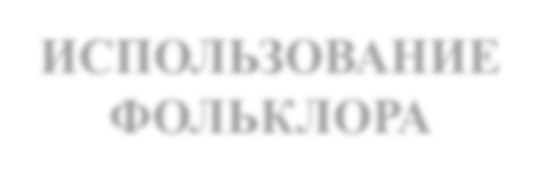 Поговорки
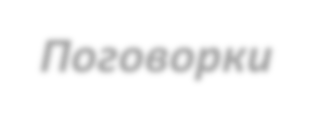 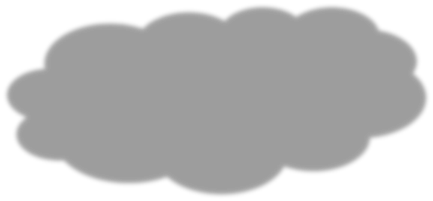 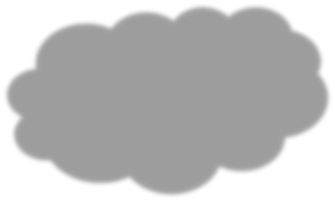 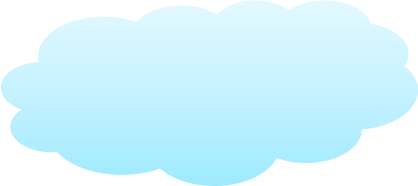 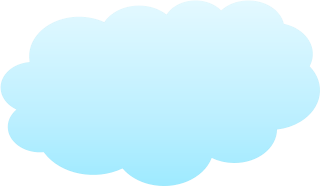 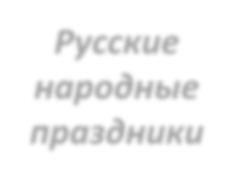 Русские
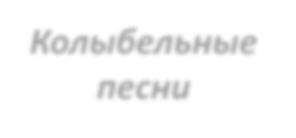 Колыбельные
народные
песни
праздники
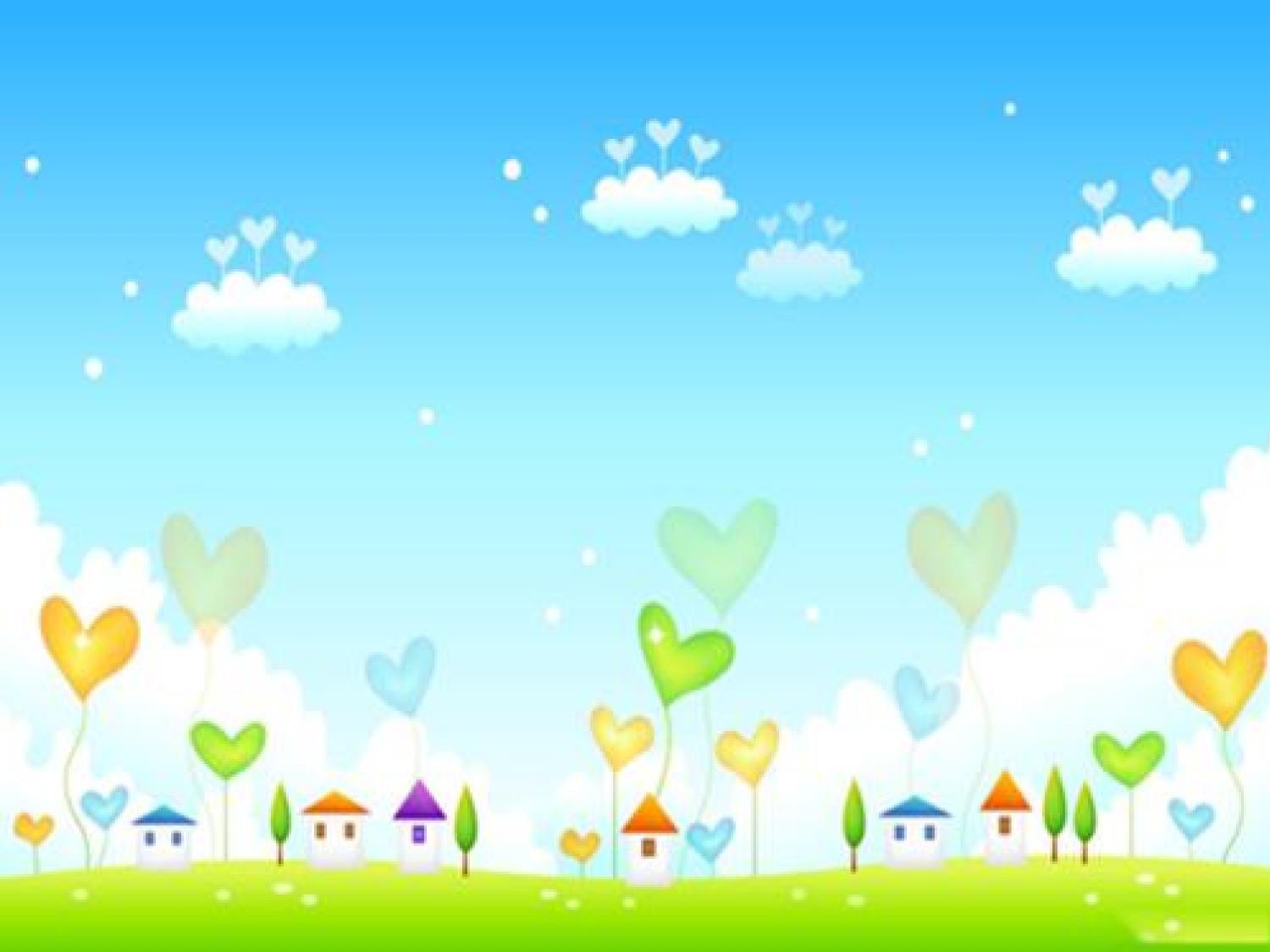 ЦЕЛЬ
–
Раскрыть
влияние
русского
устного
народного
творчества
на
развитие
связной
речи
у
детей
старшего
дошкольного
возраста,
изучить
пути
и
методы
ознакомления
детей
с
народным
.
творчеством
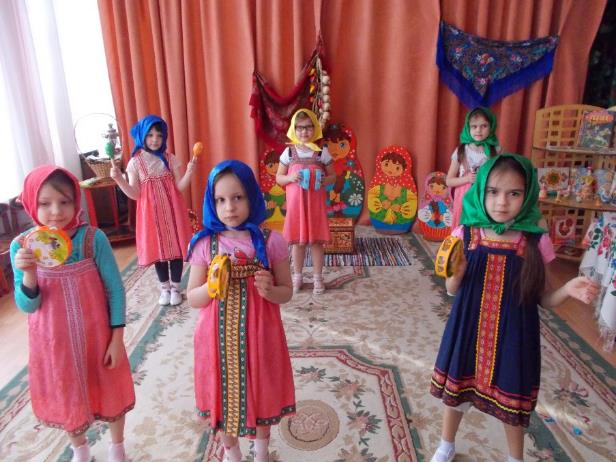 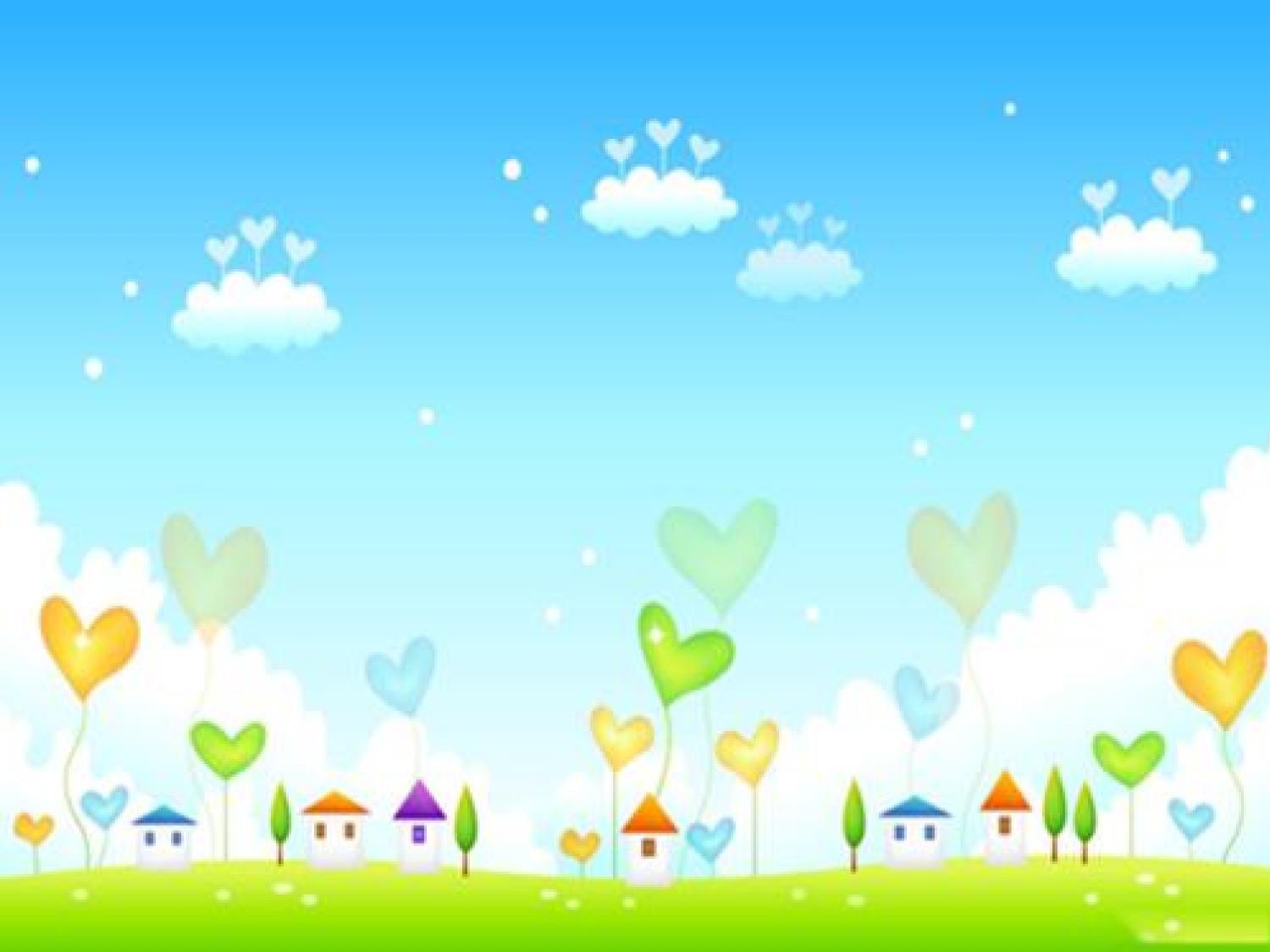 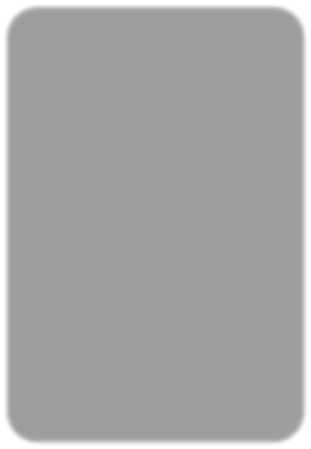 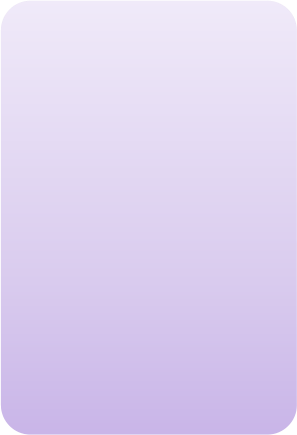 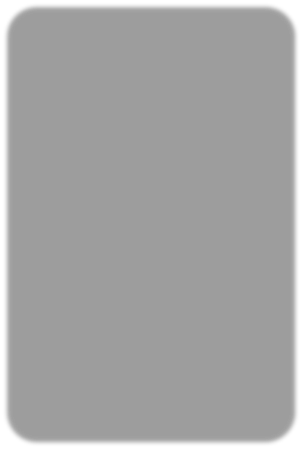 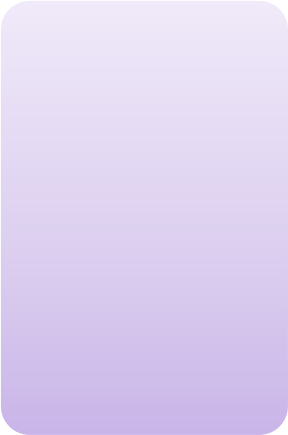 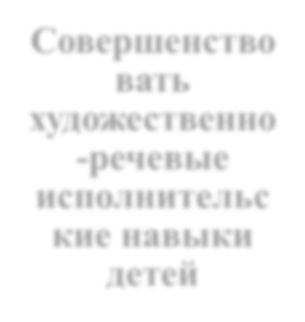 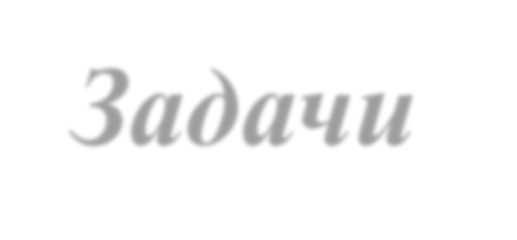 Совершенство
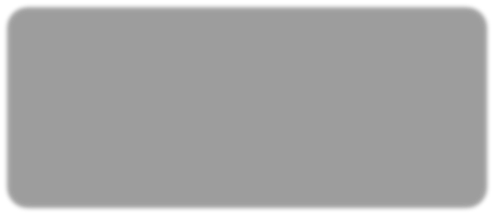 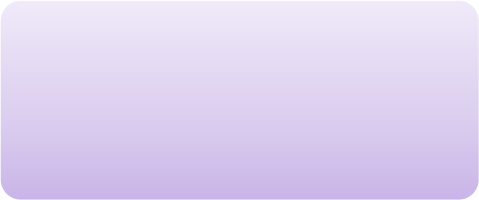 вать
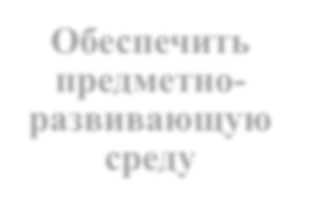 Задачи
Обеспечить
художественно
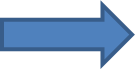 -
-
предметно
речевые
развивающую
исполнительс
среду
кие навыки
детей
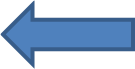 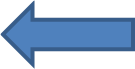 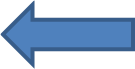 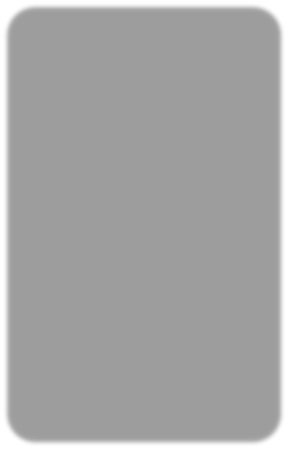 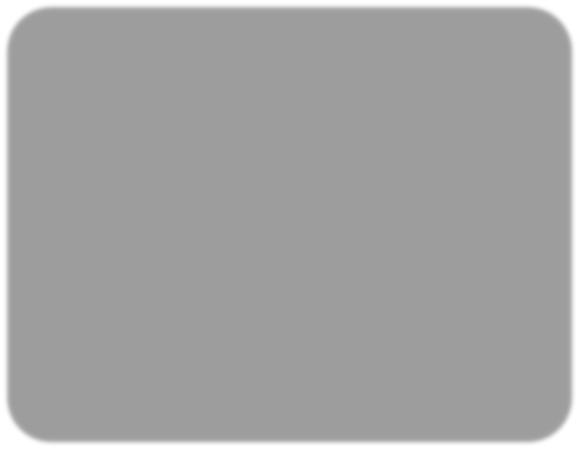 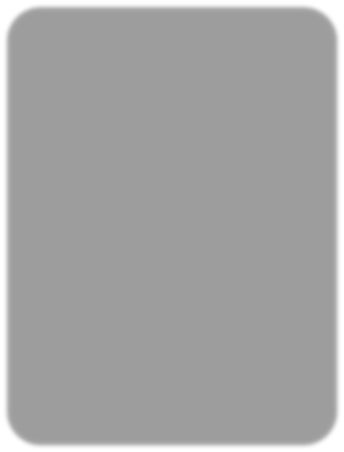 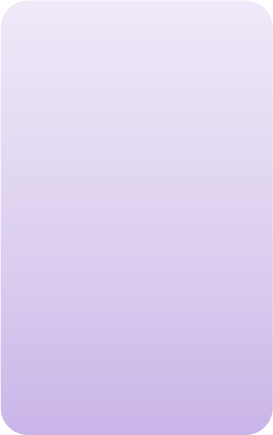 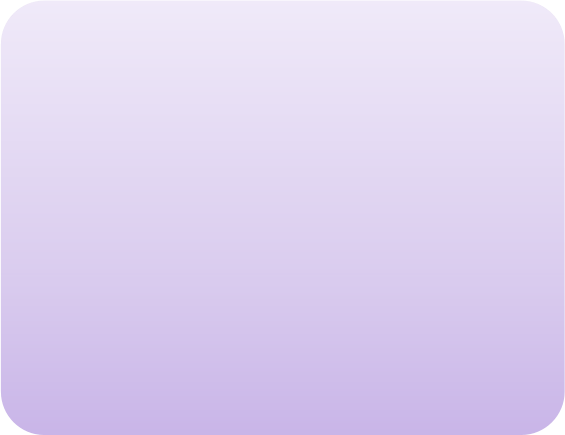 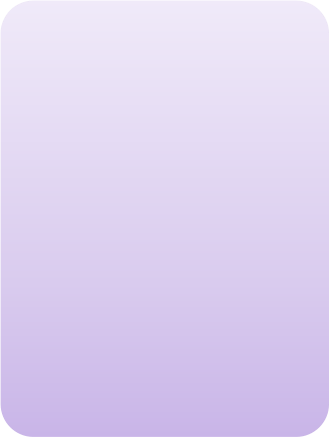 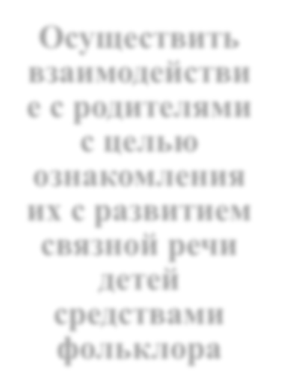 Осуществить
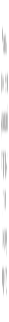 взаимодействи
Развивать
е с родителями
интерес детей к
Развивать речь детей как
с целью
художественной
средство общения.
ознакомления
литературе, к
Совершенствовать
их с развитием
диалогическую и
устному
связной речи
монологическую формы речи
народному
детей
творчеству
средствами
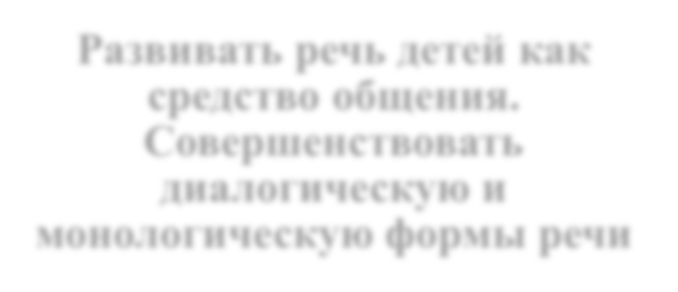 фольклора
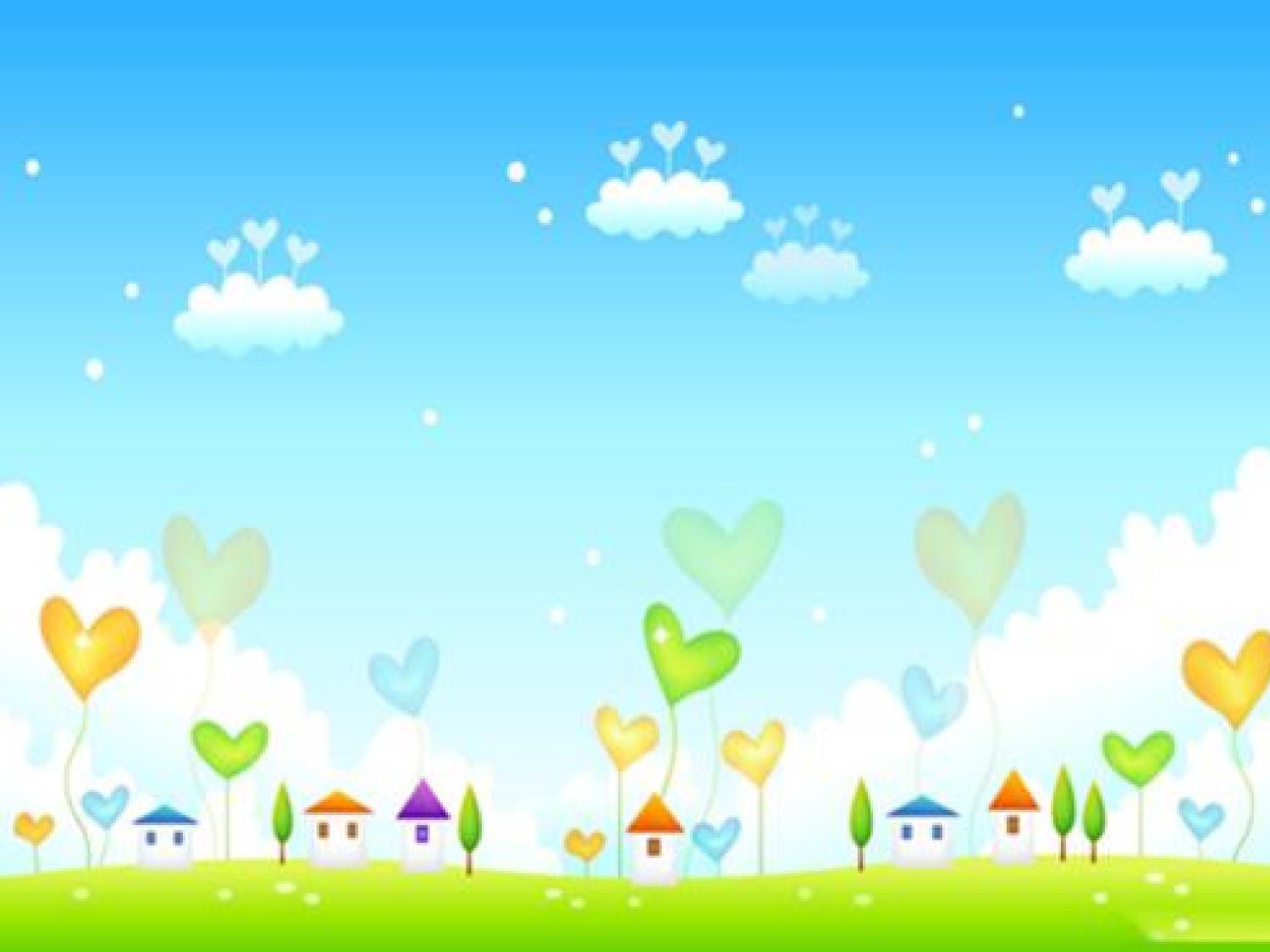 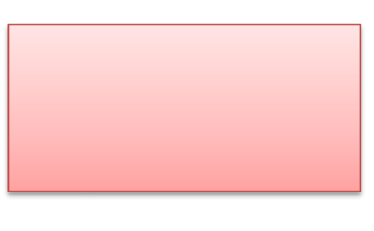 Формы
организации
работы:
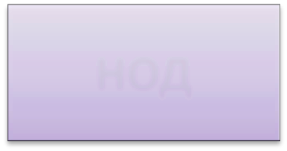 НОД
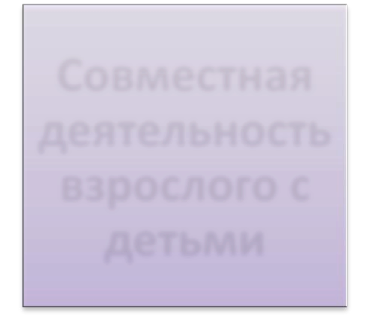 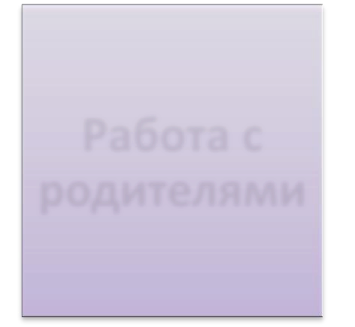 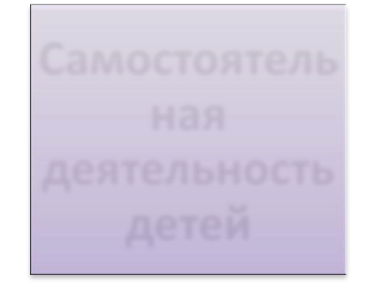 Самостоятель
Совместная
ная
деятельность
Работа с
деятельность
взрослого с
родителями
детей
детьми
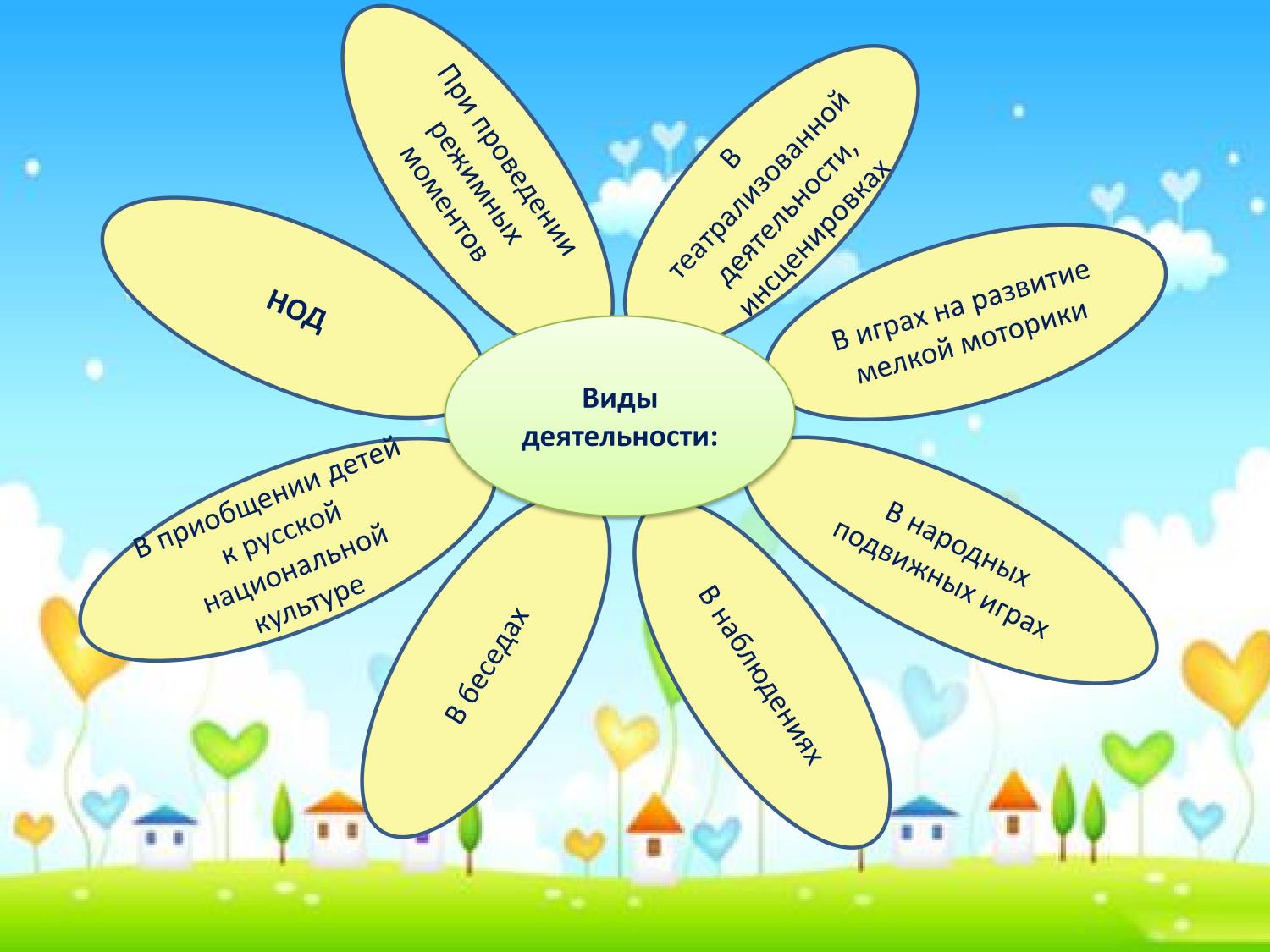 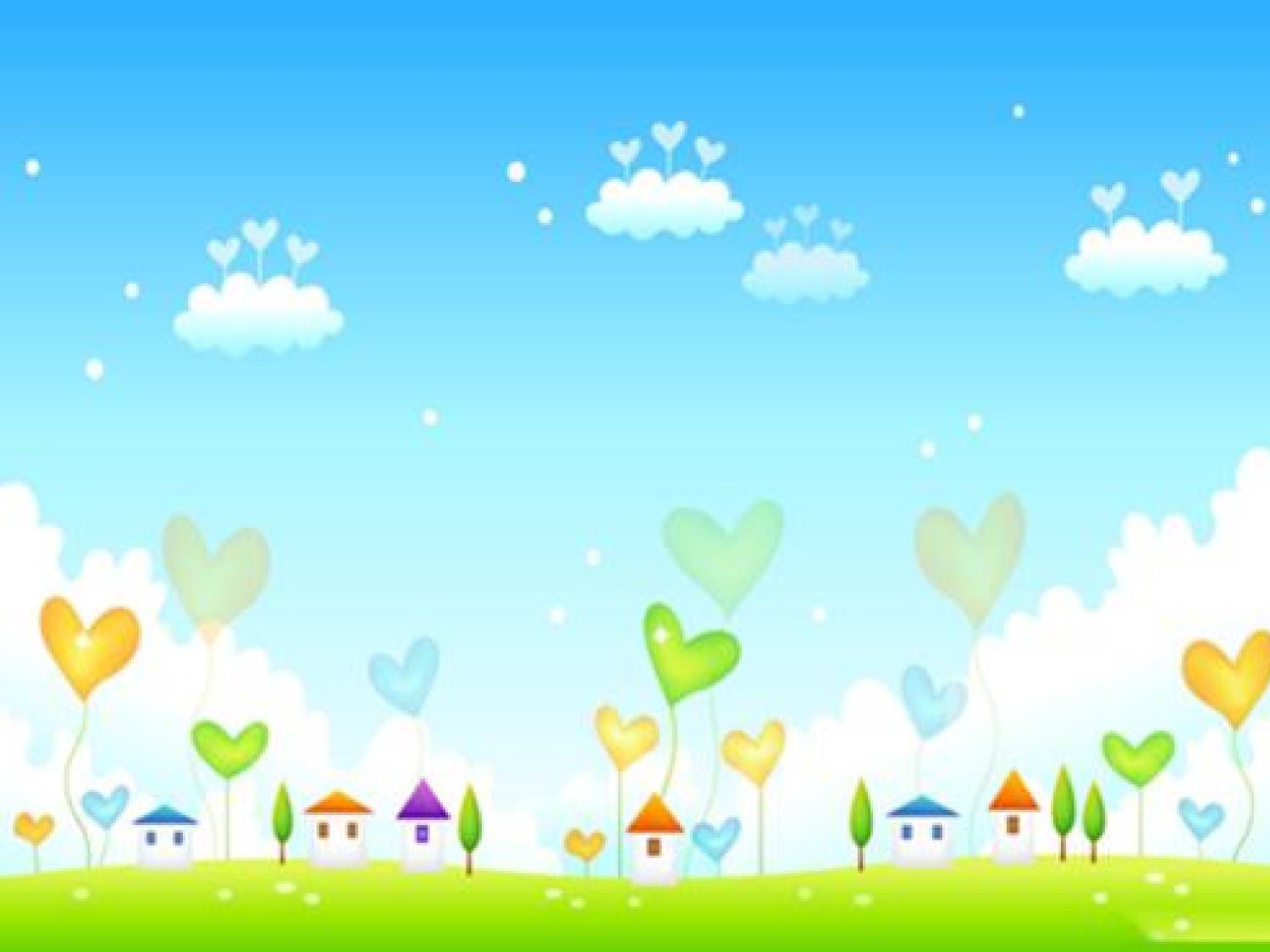 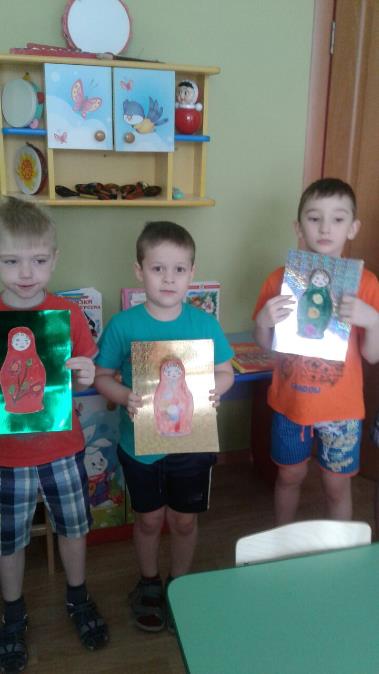 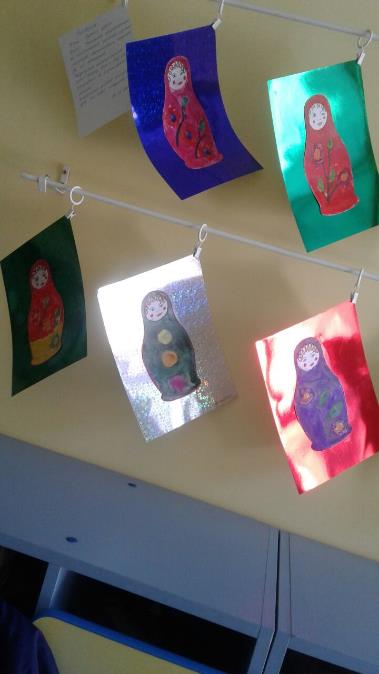 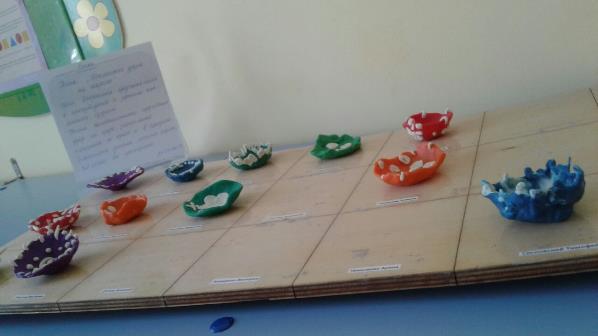 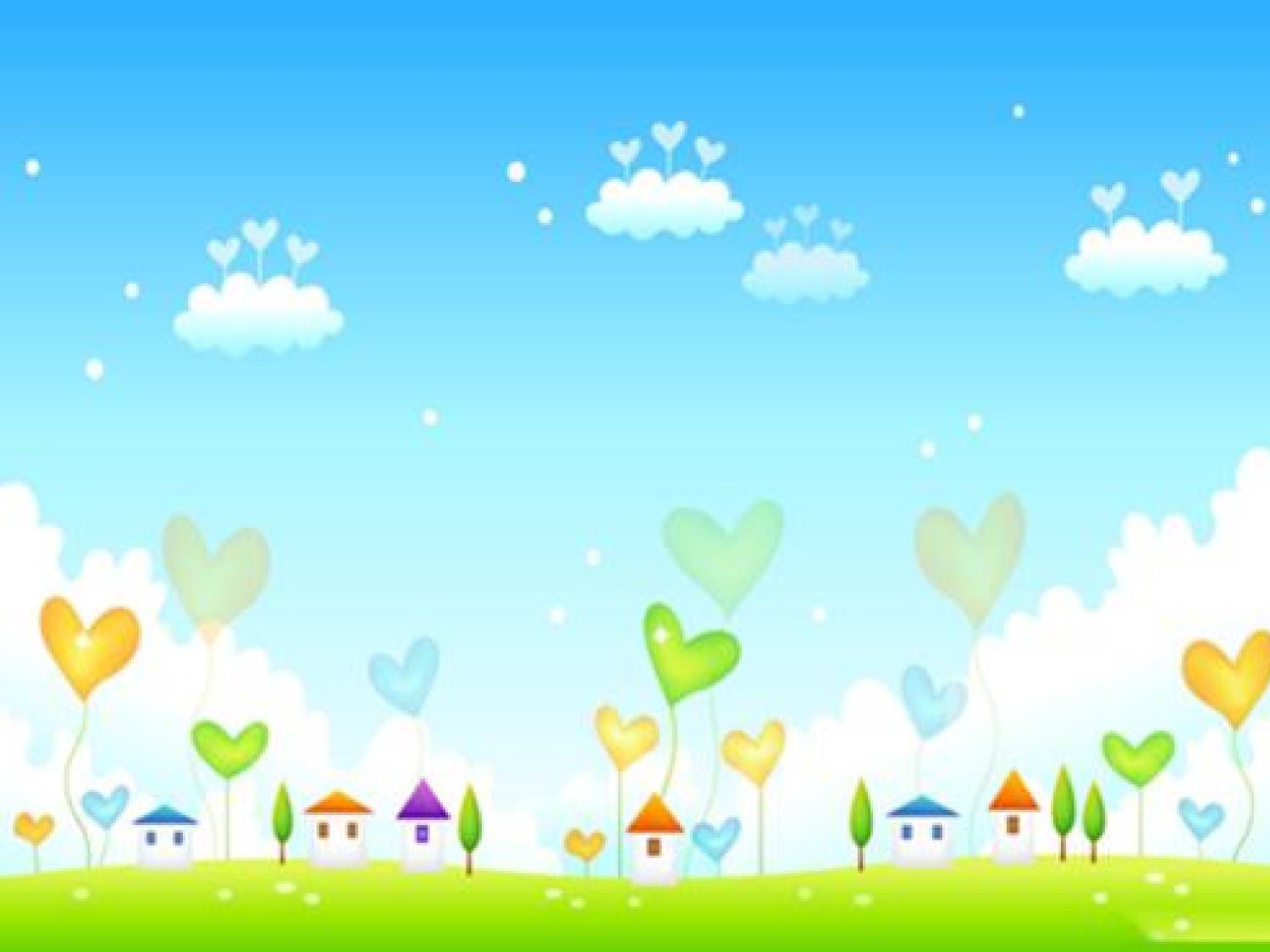 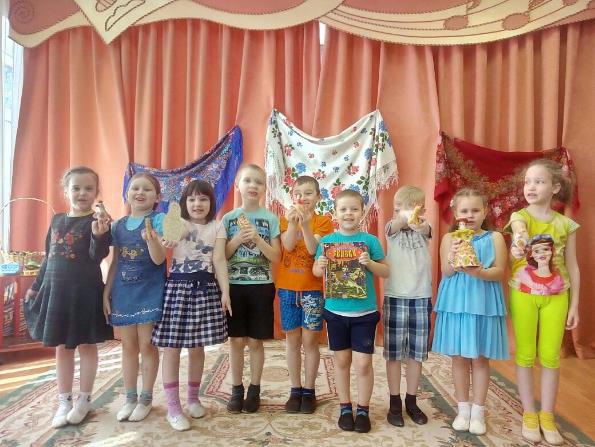 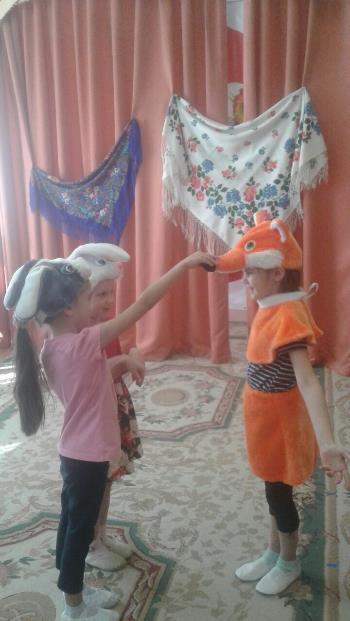 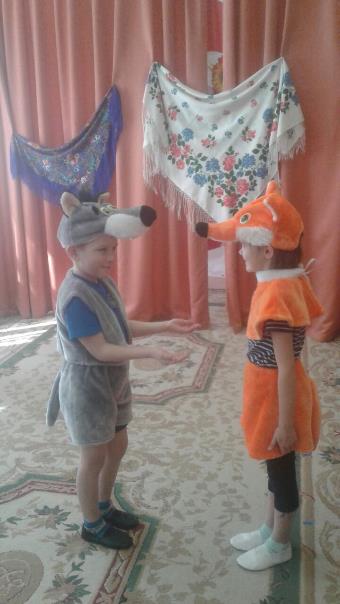 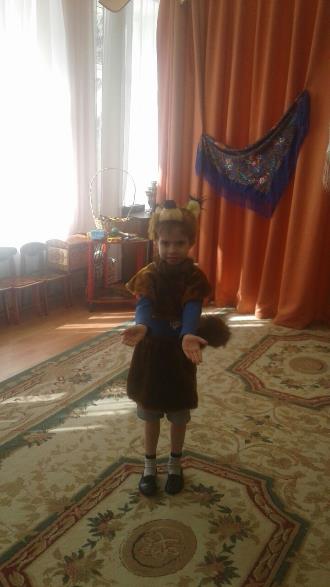 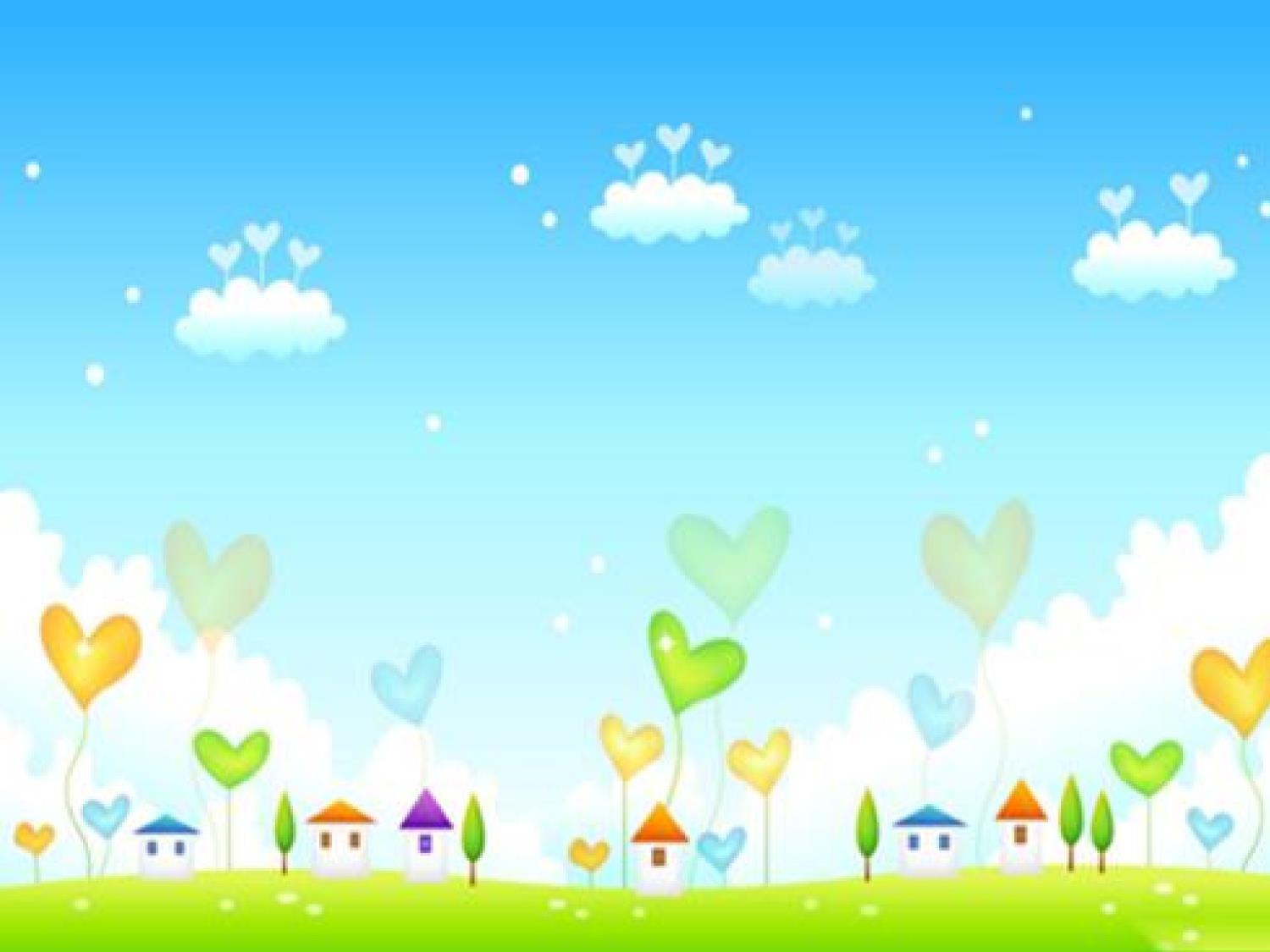 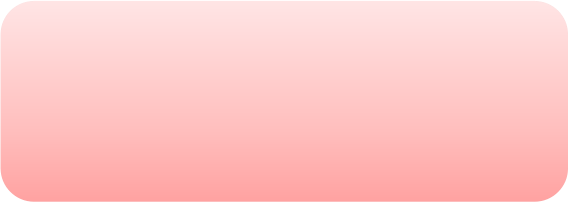 Работа с
родителями
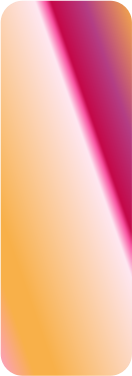 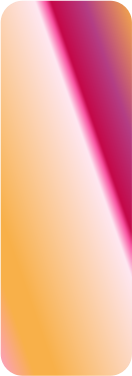 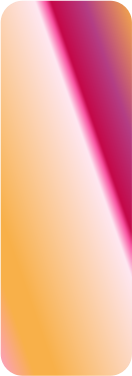 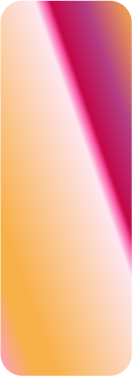 Организация выставок детских работ
Выполнение домашних 
заданий
Консультации
Индивидуальные беседы
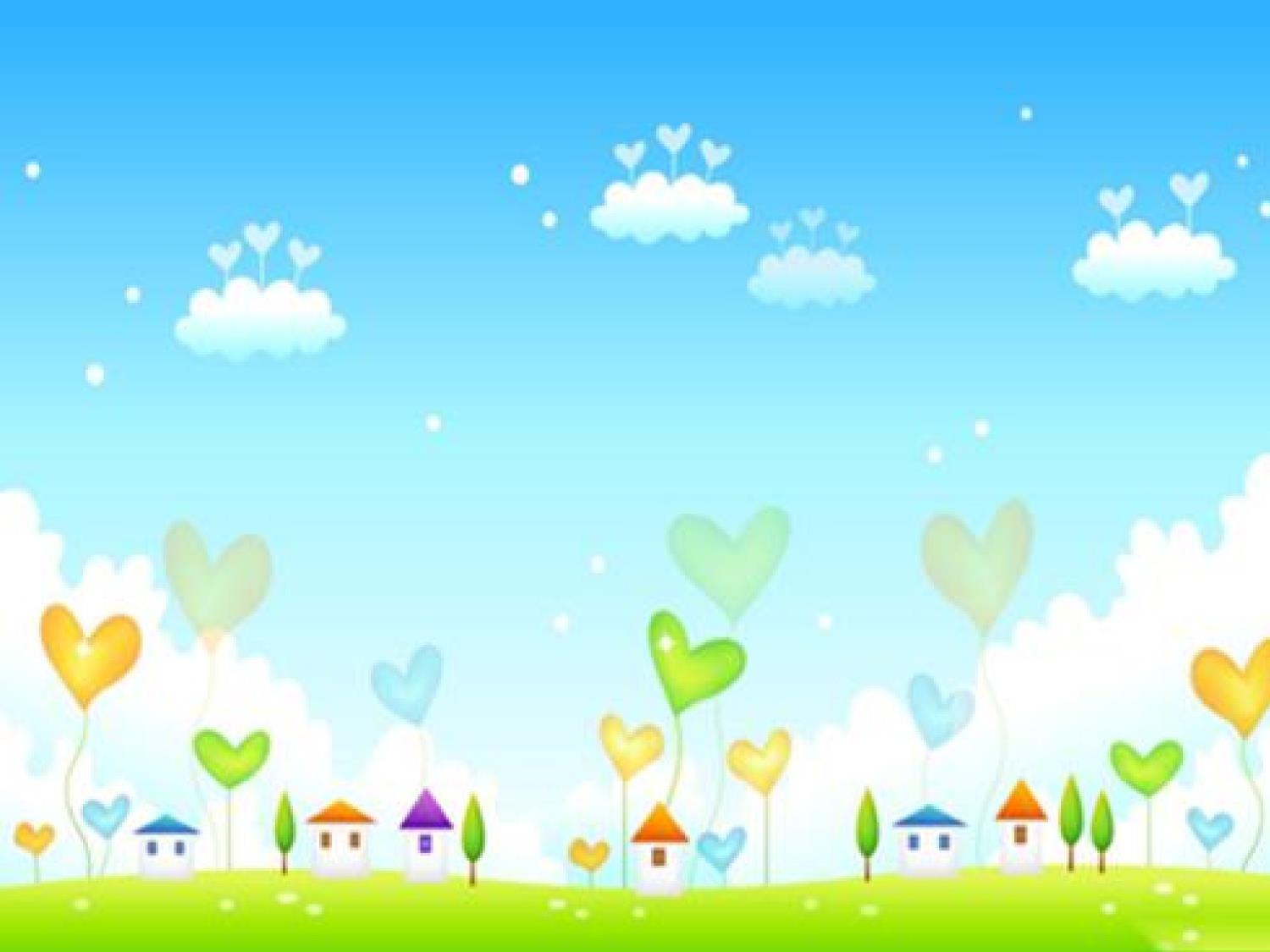 Досуг по устному творчетву
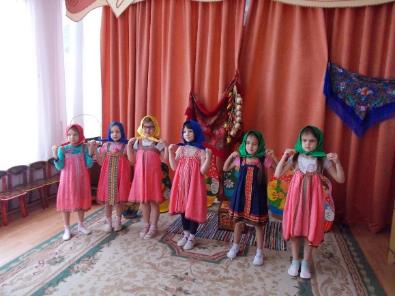 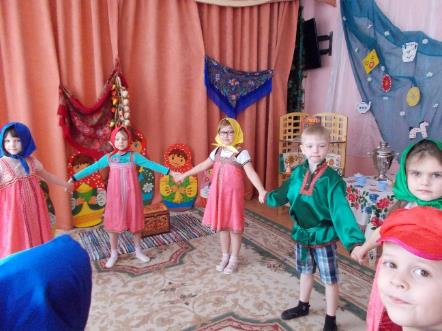 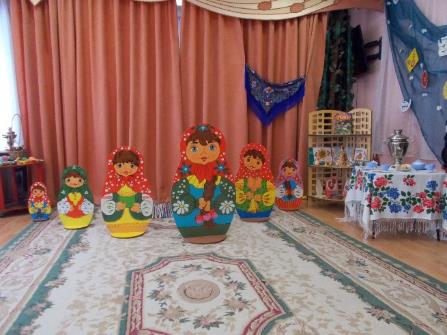 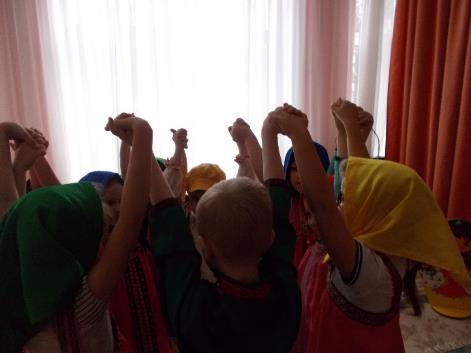 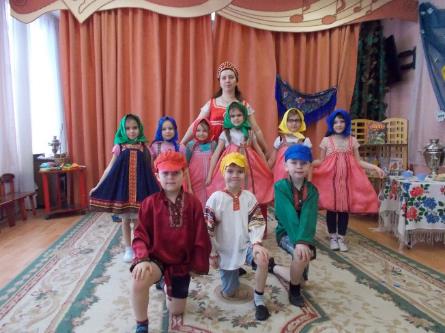 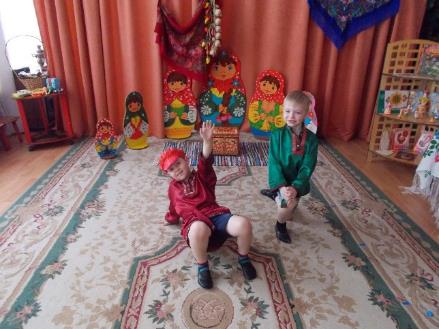 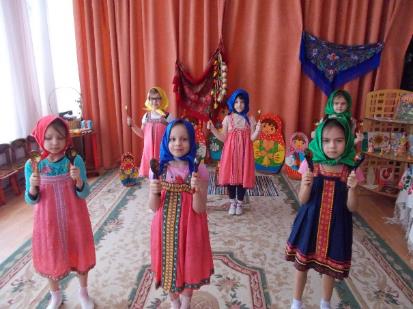 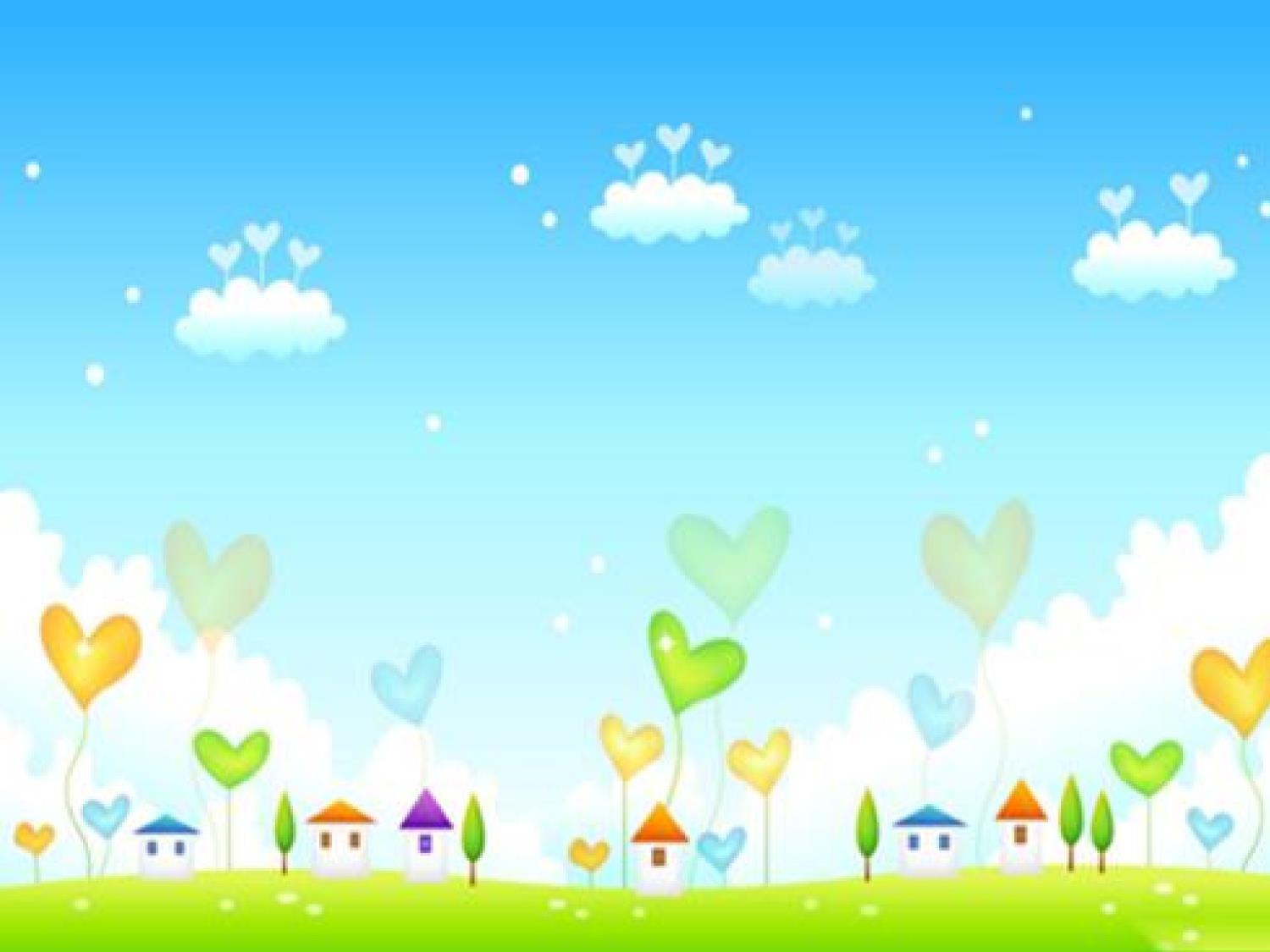 Устное народное творчество в режимных моментов
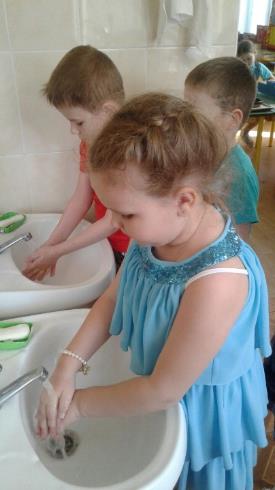 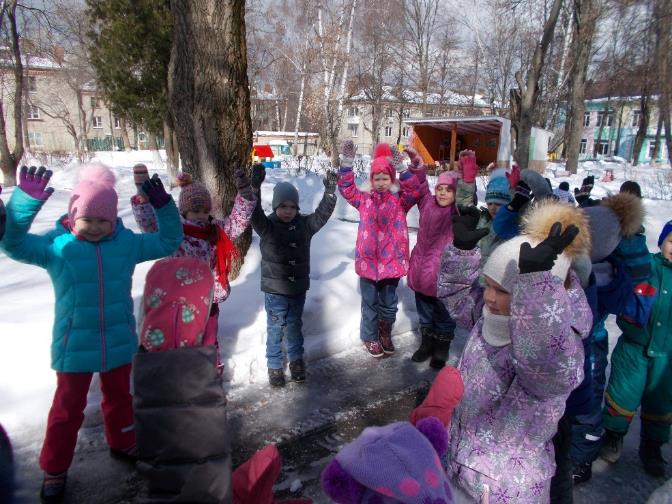 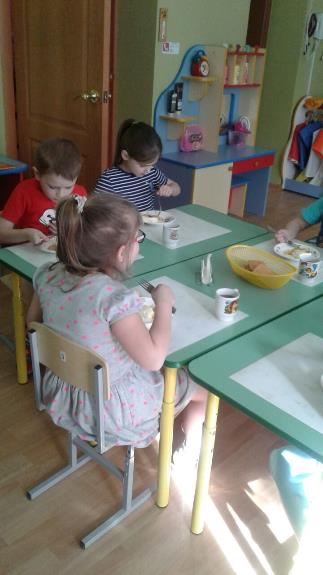 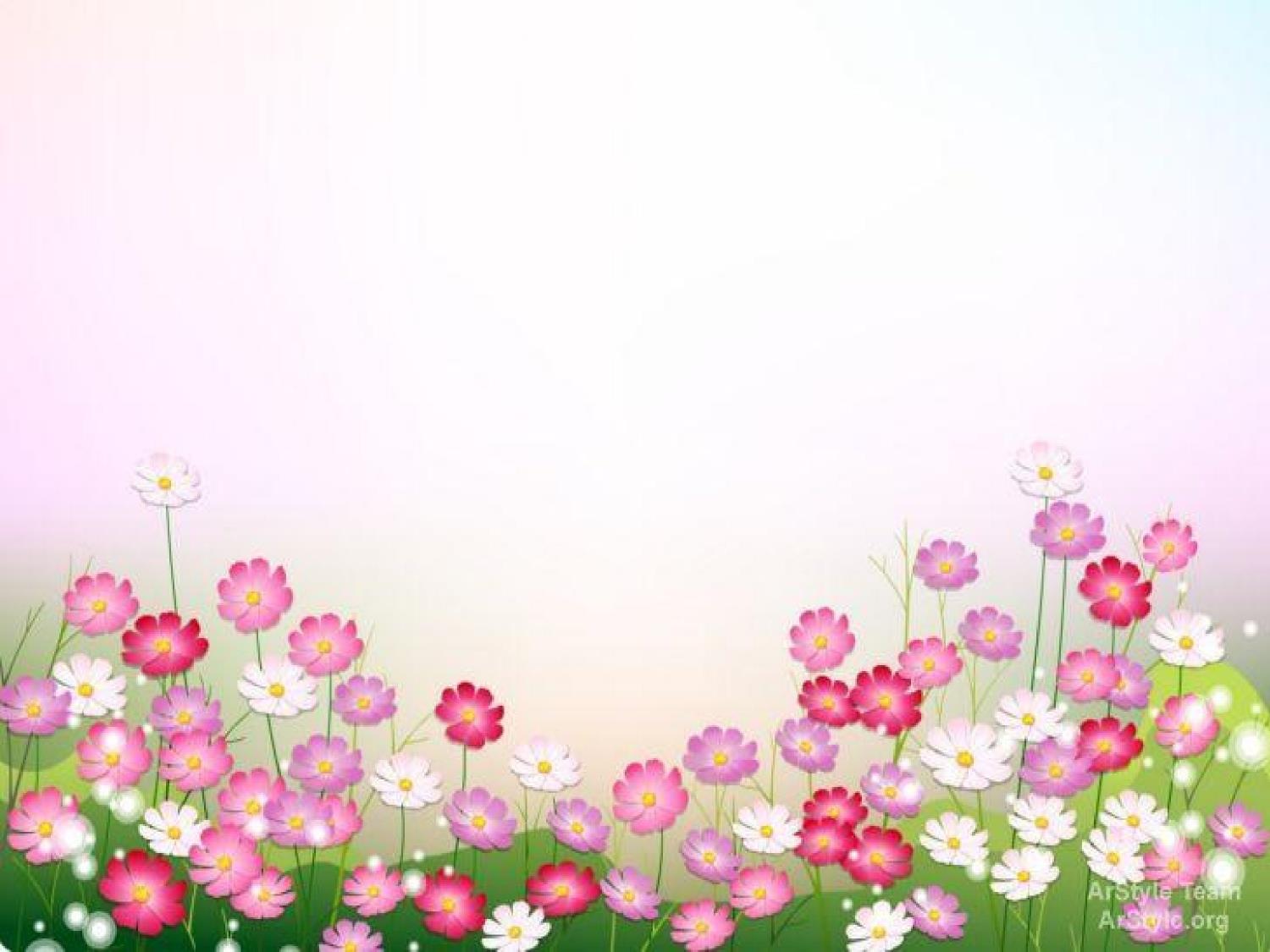 Спасибо за 
      внимание!
Спасибо за внимание